Fig. 1 Mechanical, cold and heat pain threshold changes in the ipsi- (patient's right side) and contralateral head ...
Brain, Volume 123, Issue 8, August 2000, Pages 1703–1709, https://doi.org/10.1093/brain/123.8.1703
The content of this slide may be subject to copyright: please see the slide notes for details.
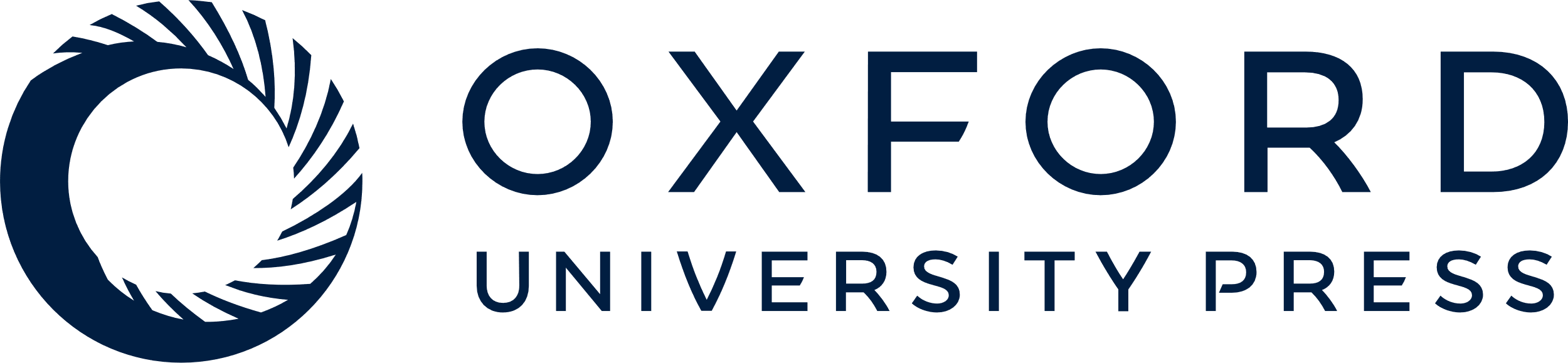 [Speaker Notes: Fig. 1 Mechanical, cold and heat pain threshold changes in the ipsi- (patient's right side) and contralateral head and the two forearms during a single migraine attack. The referred pain area is marked on the face. In the absence of migraine, this patient was pain-free and his skin sensitivity was normal. One hour into the migraine, he developed cold and mechanical cutaneous allodynia on the ipsilateral head (indicated by shaded areas in the tables) but not in any other site. Two hours into the attack, the allodynia increased on the ipsilateral head and appeared on the contralateral head and ipsilateral forearm. At 4 h, heat allodynia was also detected while mechanical and cold allodynia continued to increase. Black squares indicate sites of sensory testing.


Unless provided in the caption above, the following copyright applies to the content of this slide: © Oxford University Press 2000]